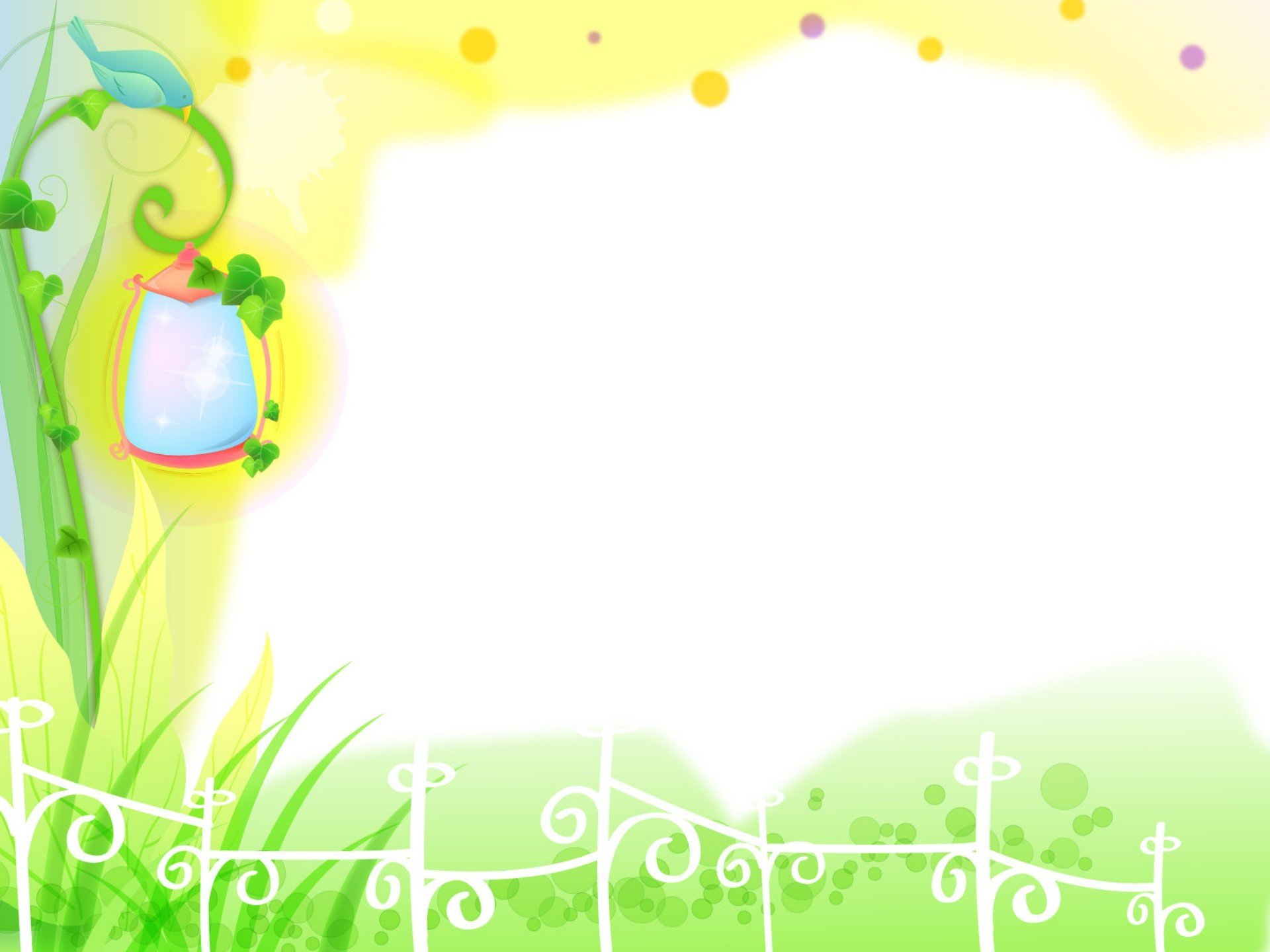 МБДОУ « Детский сад общеразвивающего вида №290» г.о.Самара
«Сказка как средство развития эмоциональной сфера детей
 старшего дошкольного возраста»
Подготовили: 
воспитатель 1 категории Щербенева Альфия Марсильевна,
воспитатель 
Мкртчян Мариам Михаиловна.
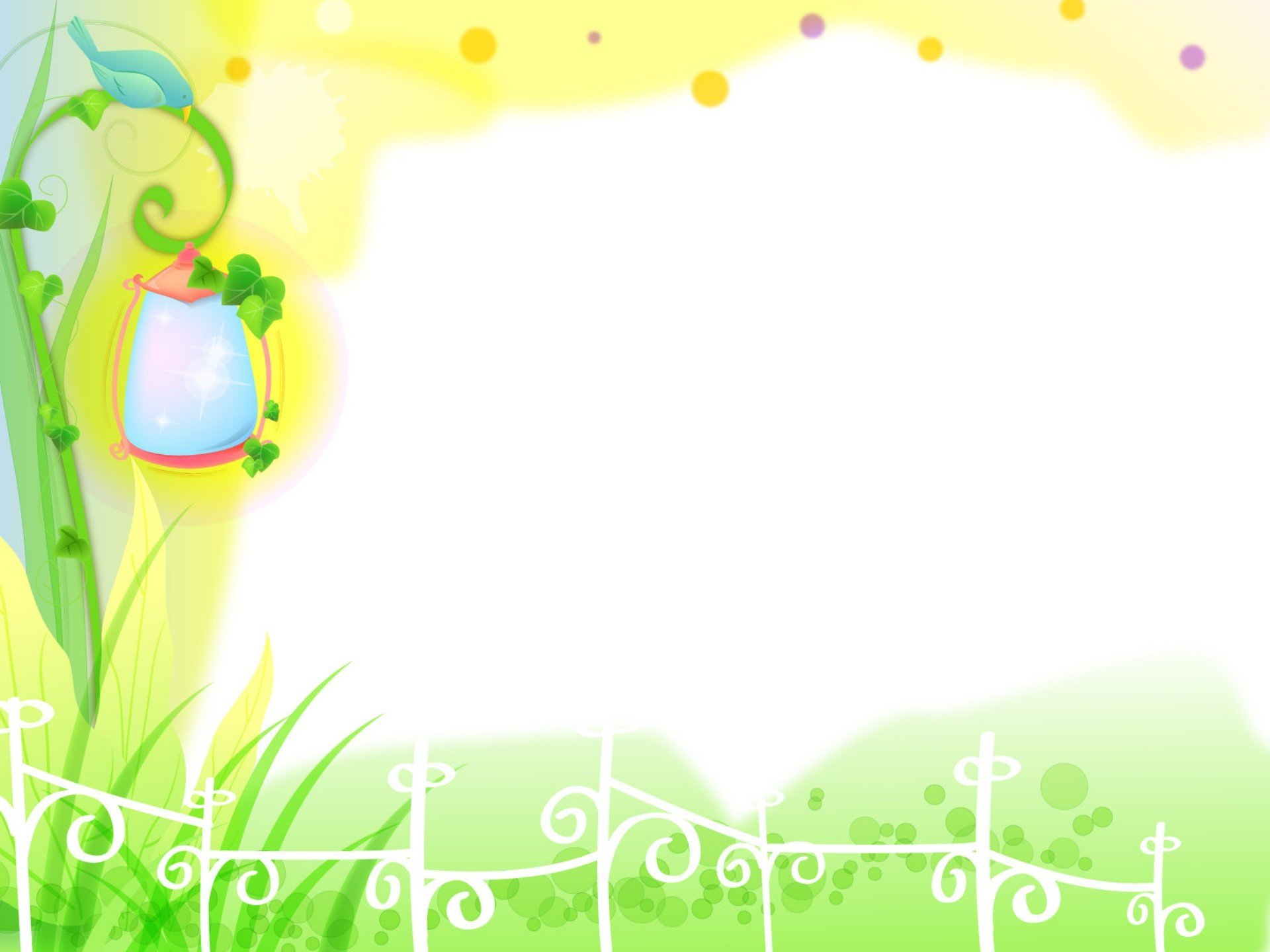 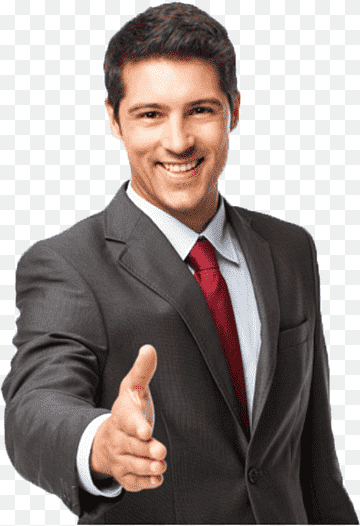 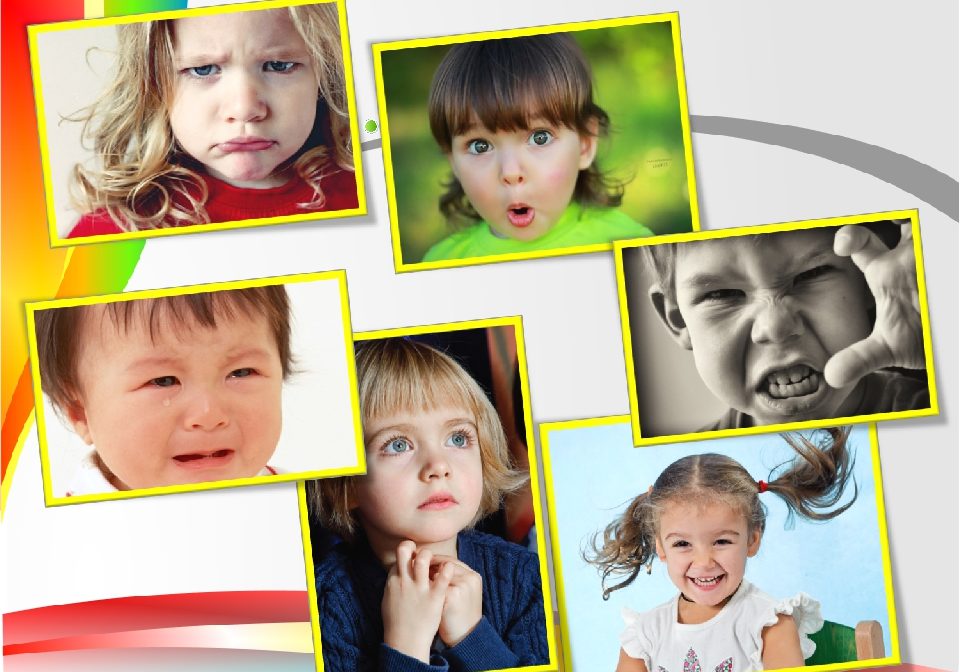 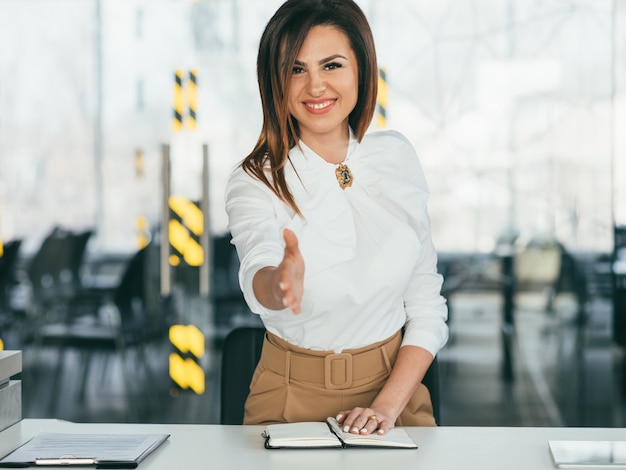 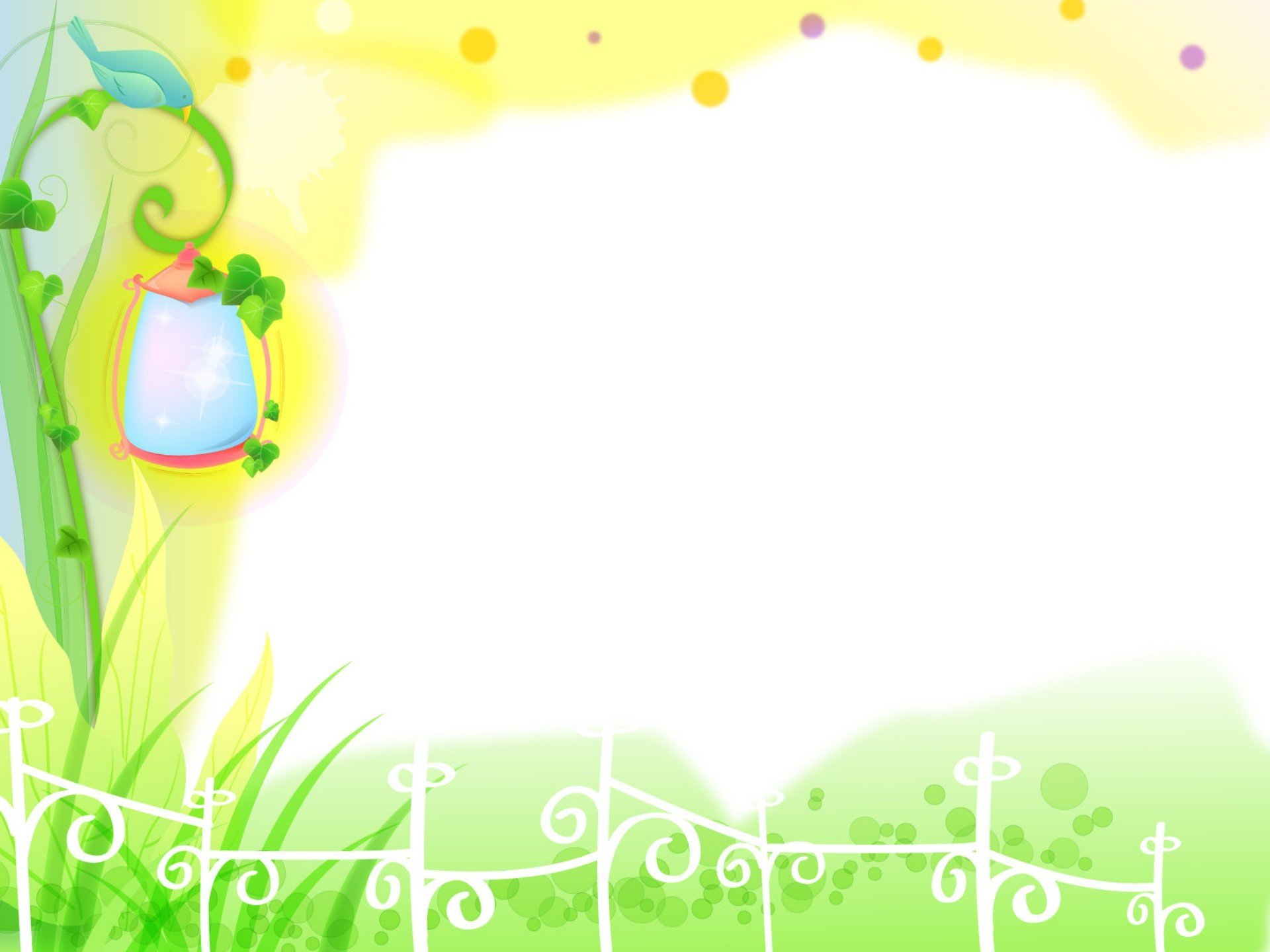 Исследователи эмоциональной сферы детей Ю.А. Лаптева, И.С. Морозова
Родители
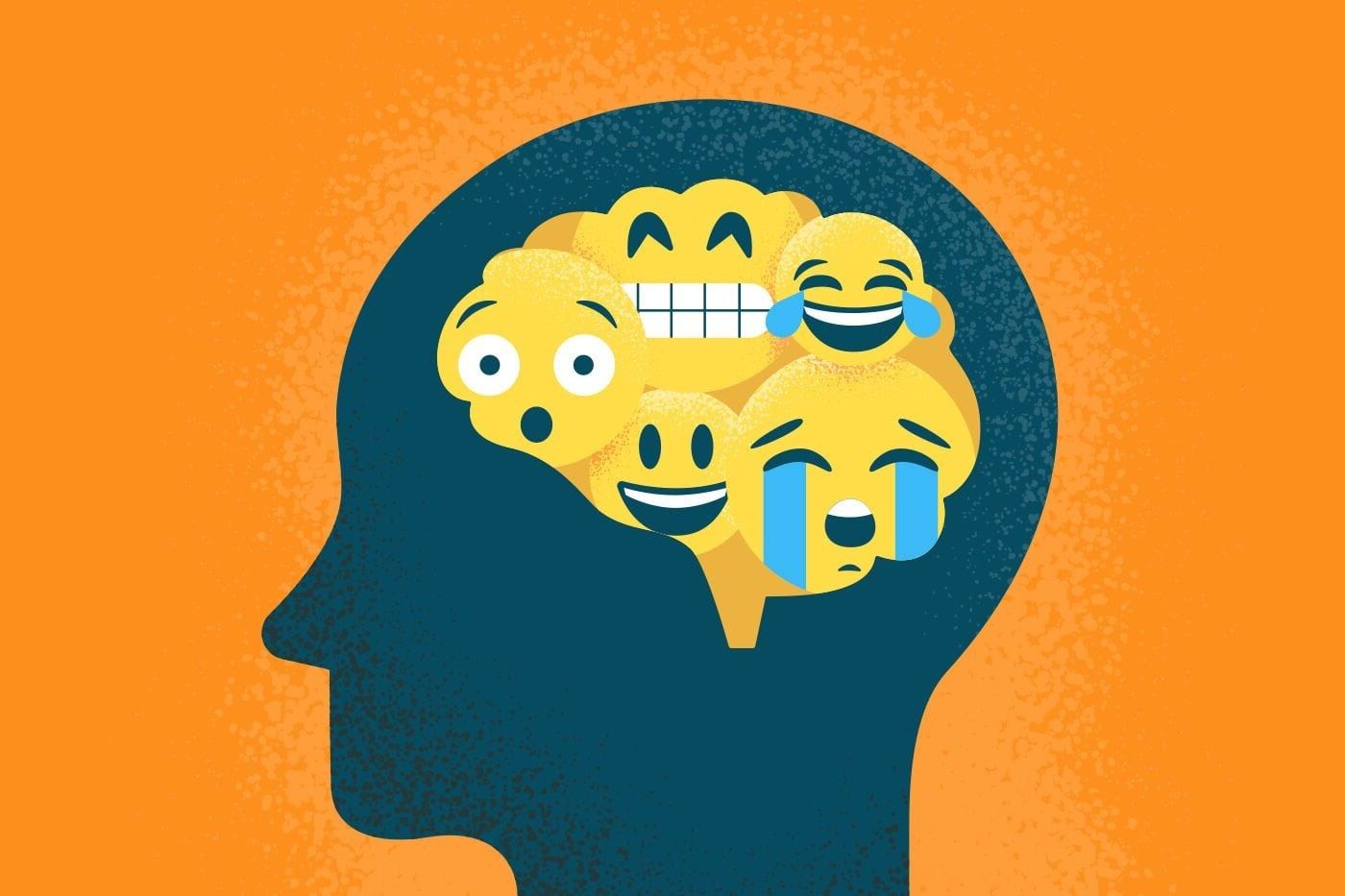 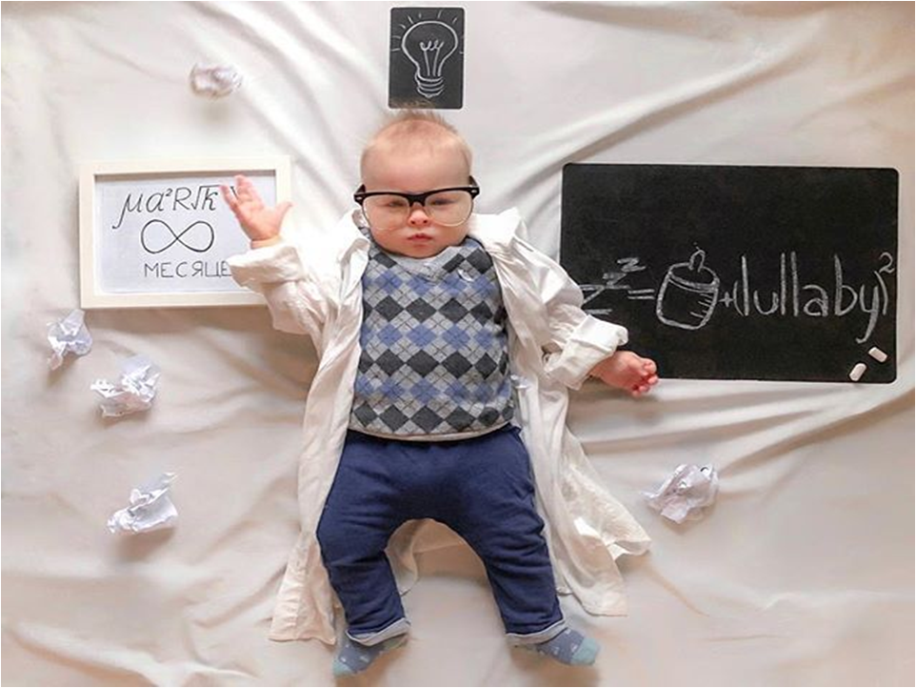 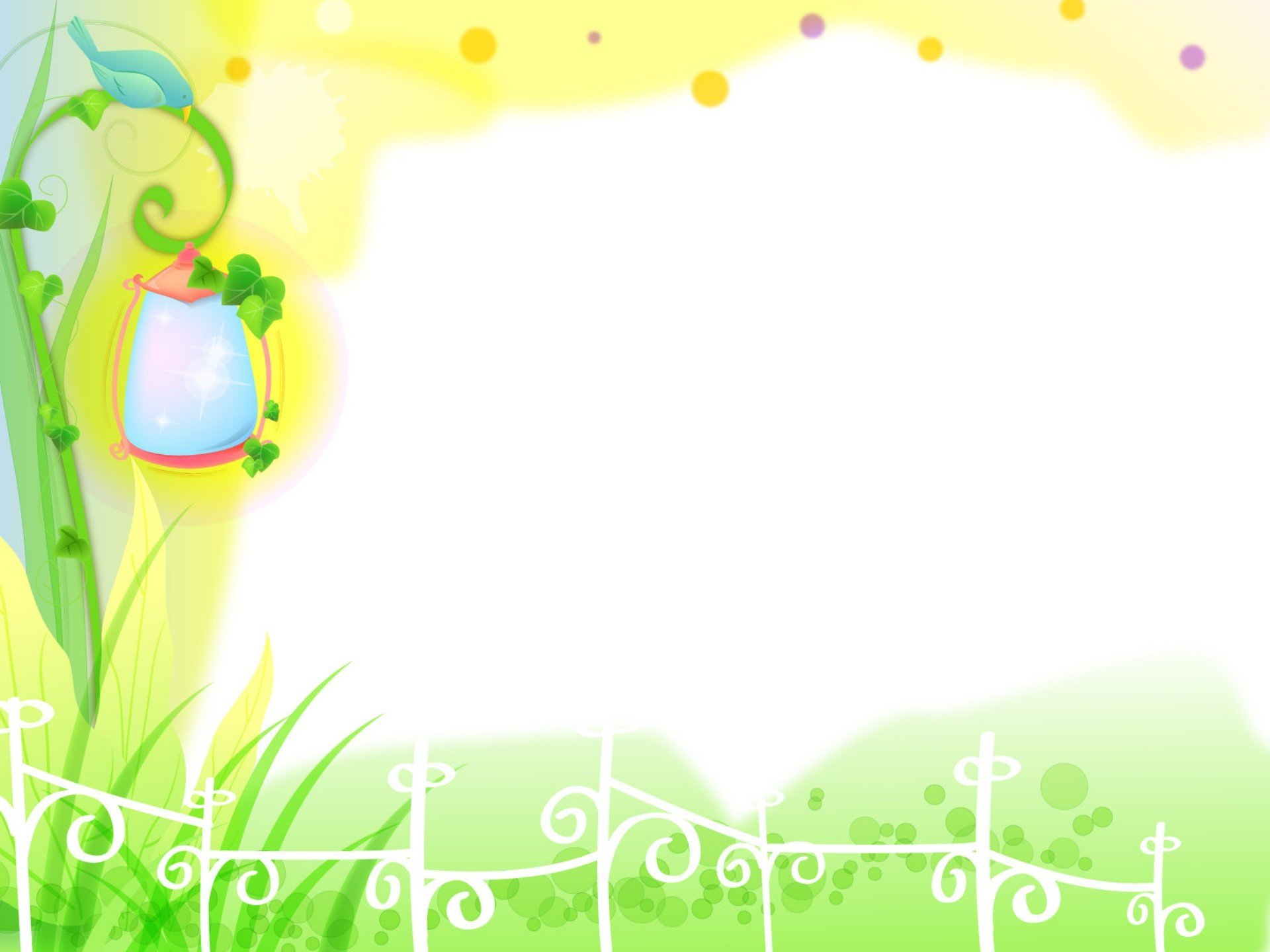 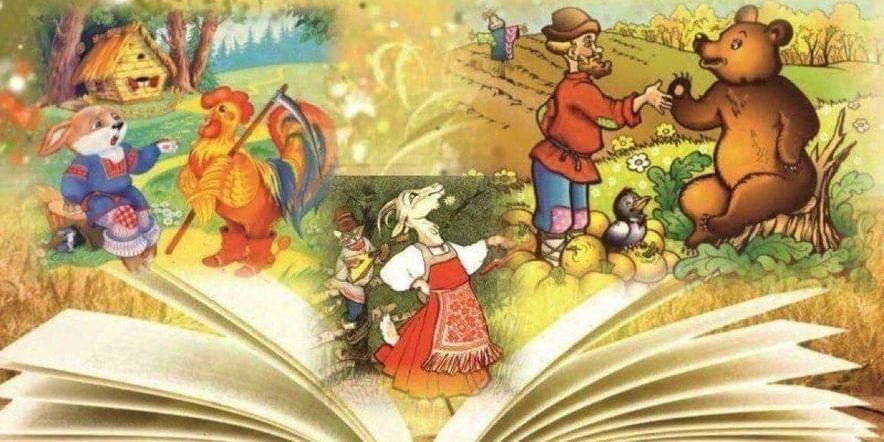 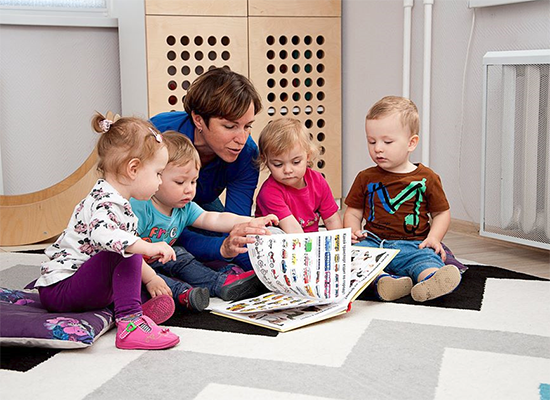 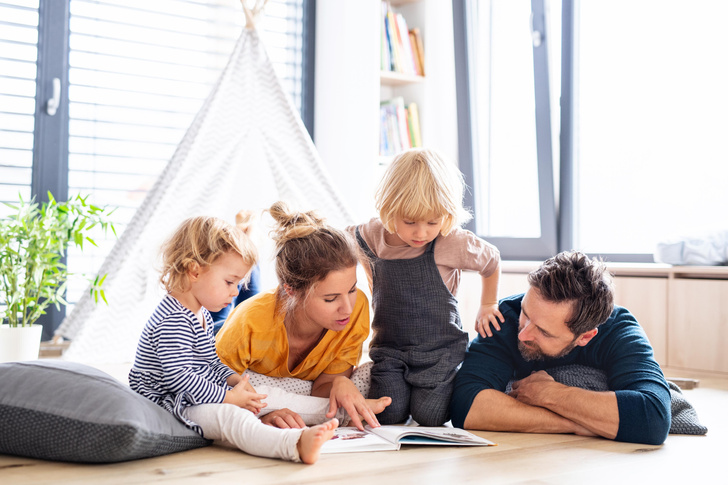 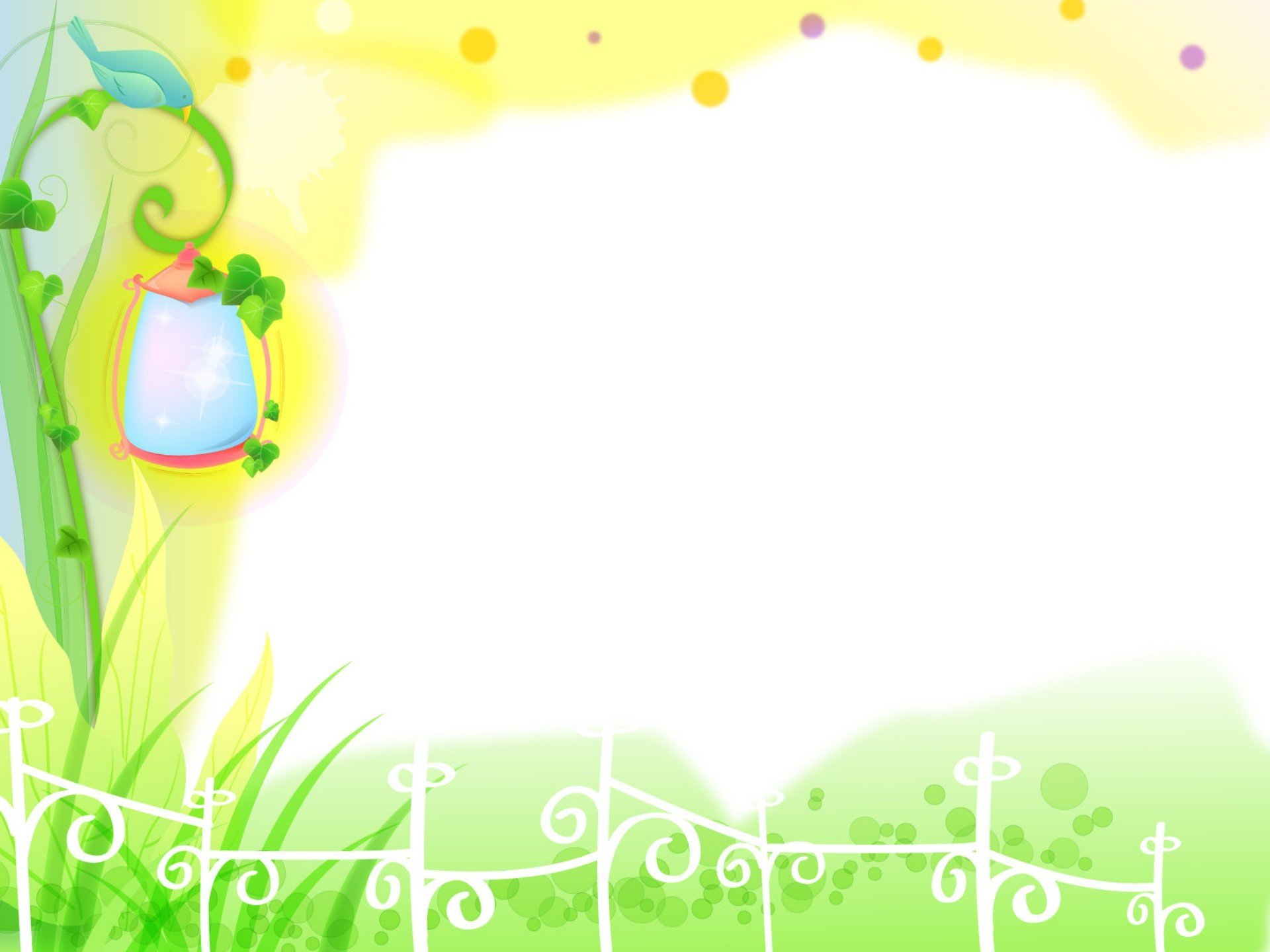 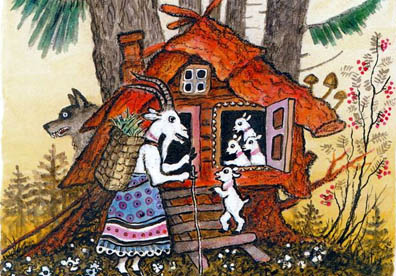 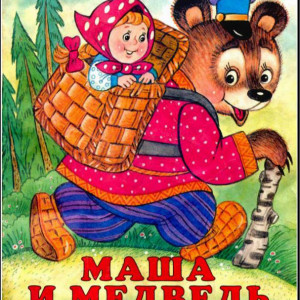 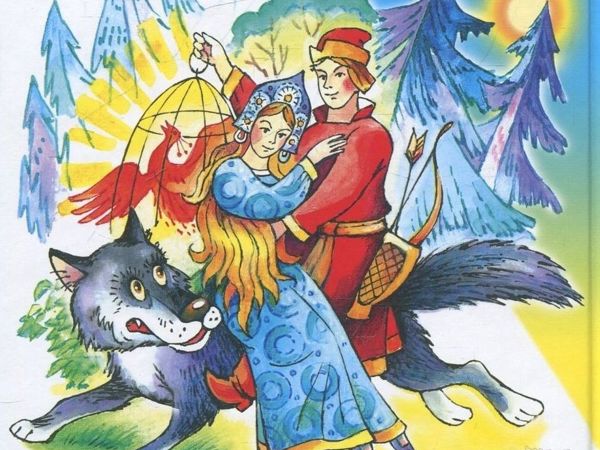 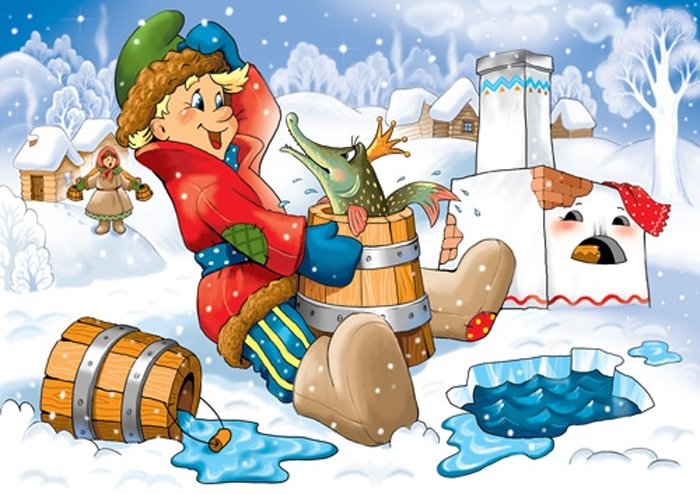 Эмоциональный интеллект — это умение распознавать свои эмоции и управлять ими. 
Эмпатия — это способность почувствовать и понять эмоции других людей.
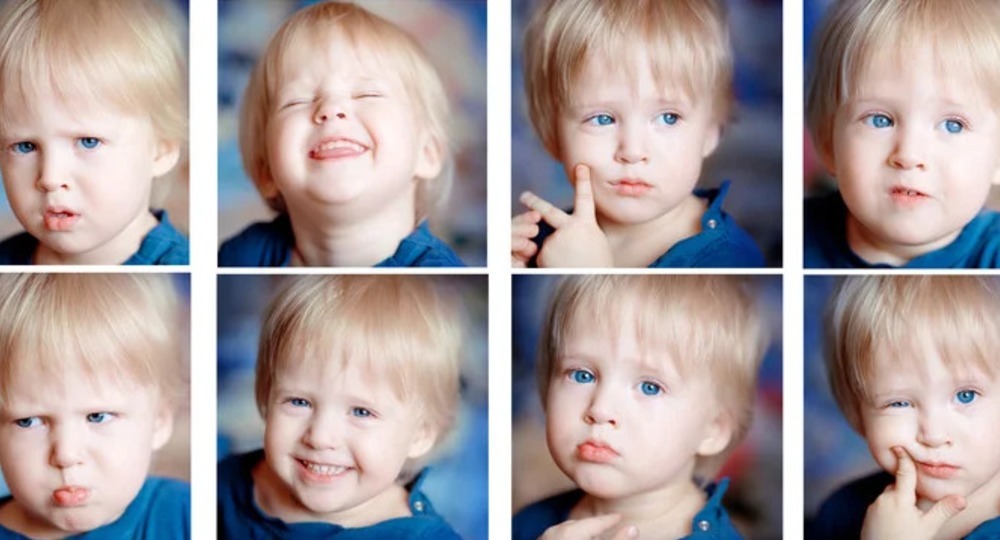 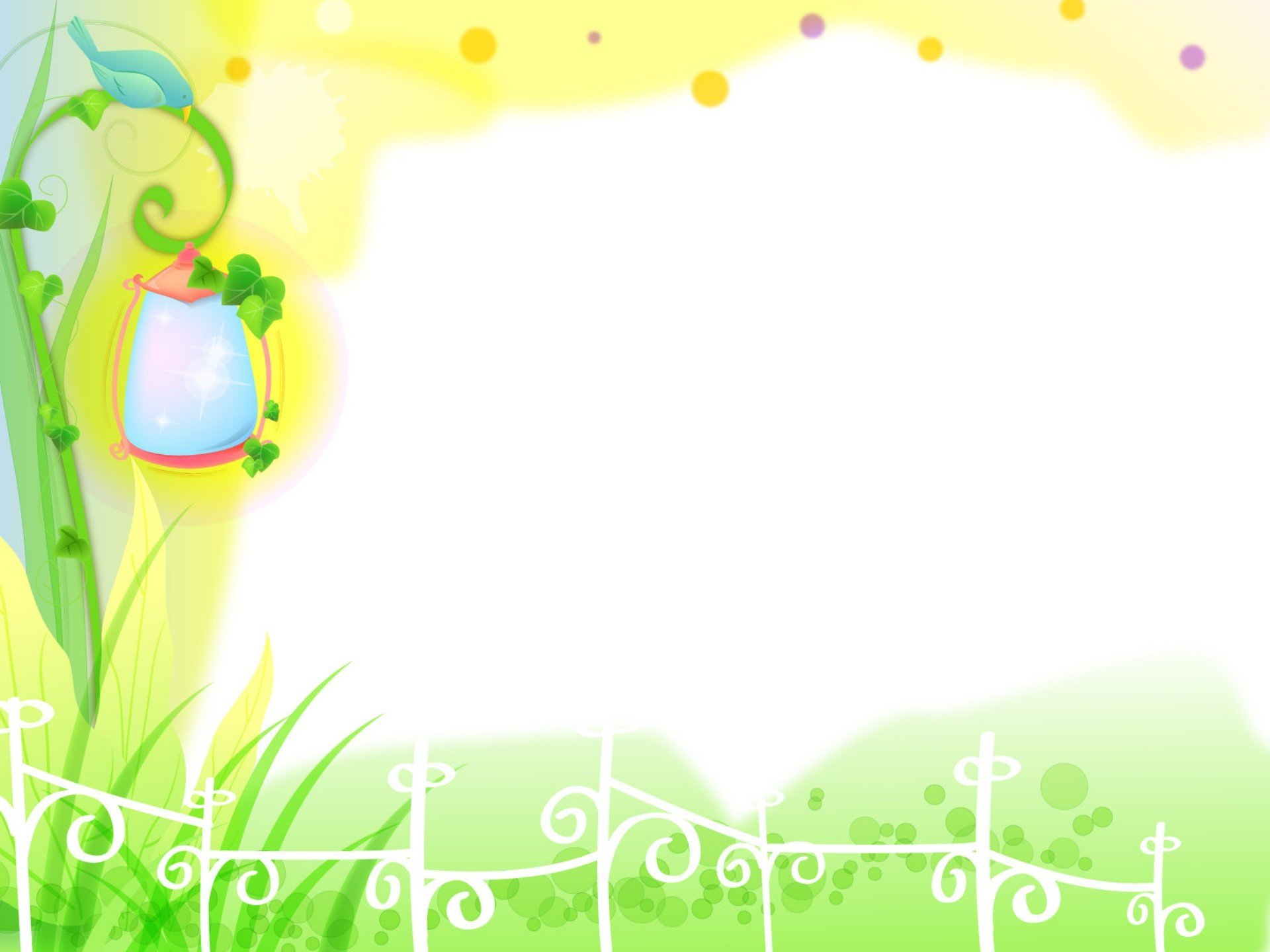 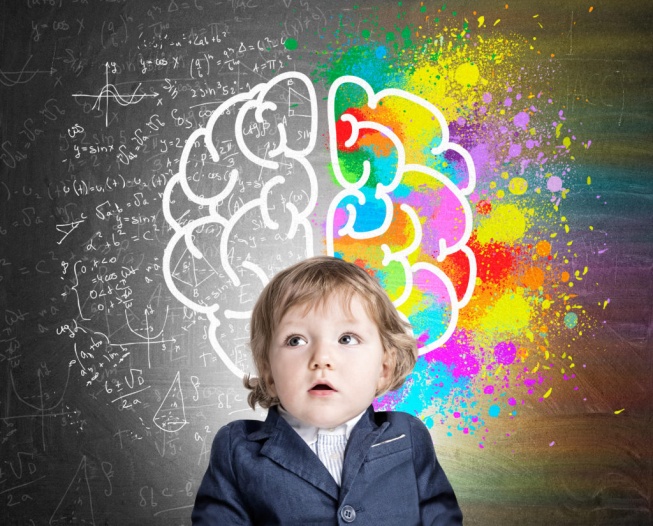 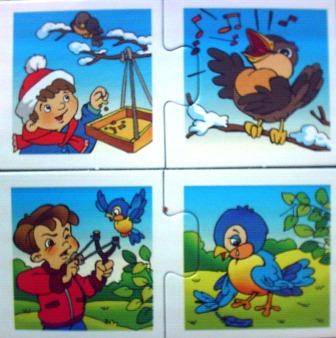 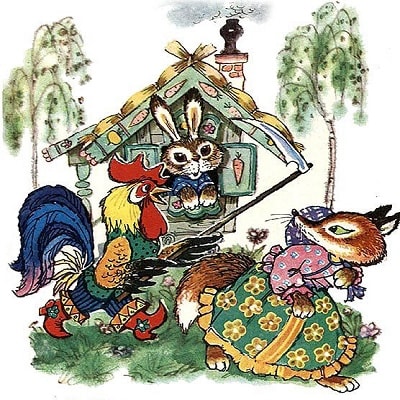 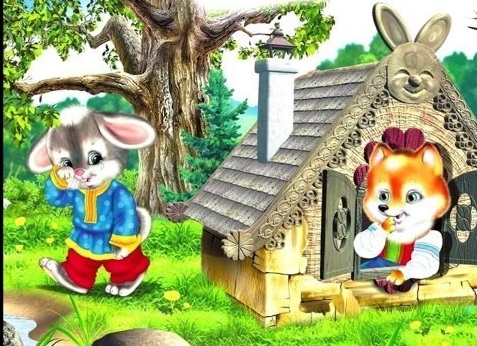 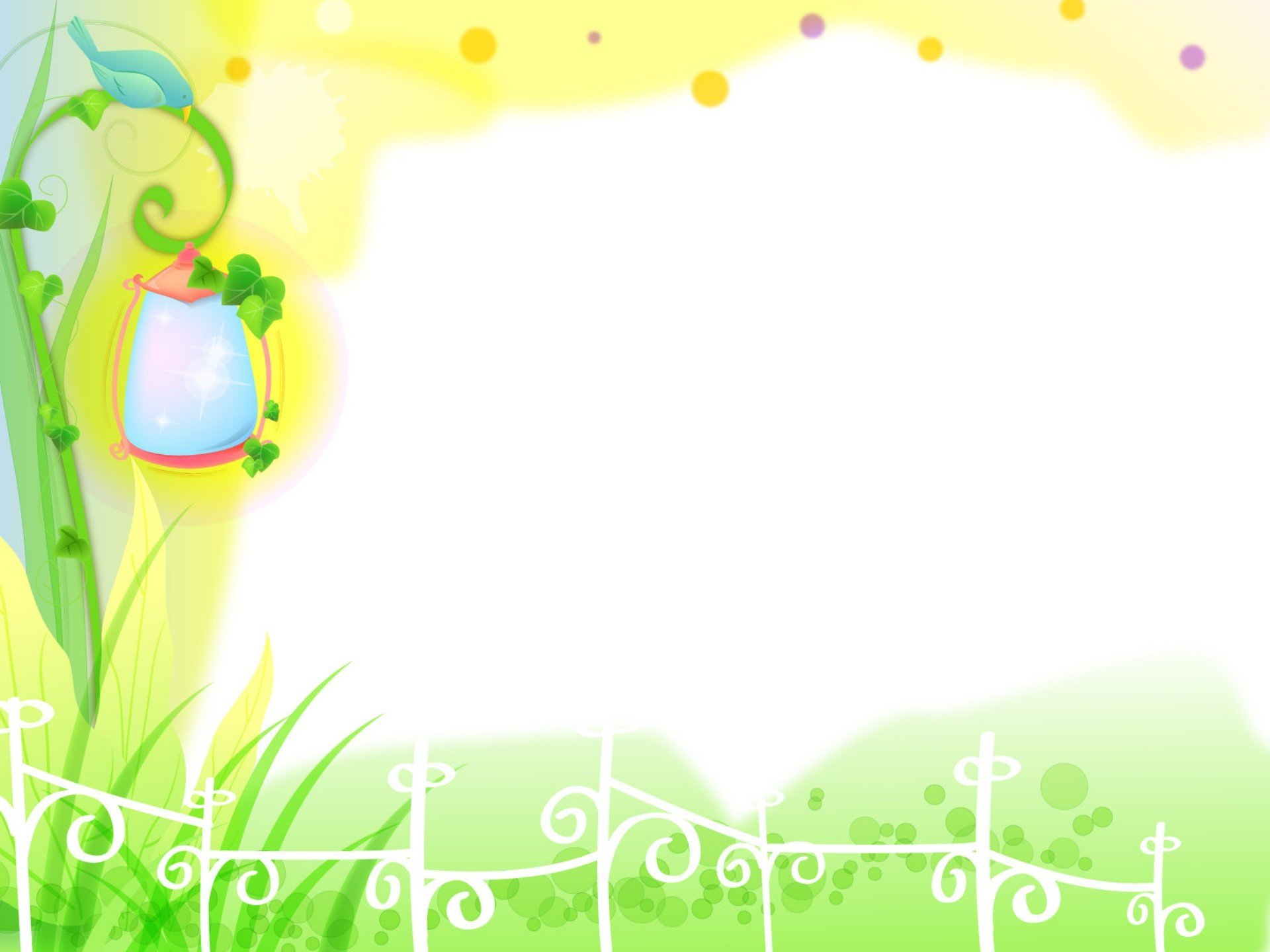 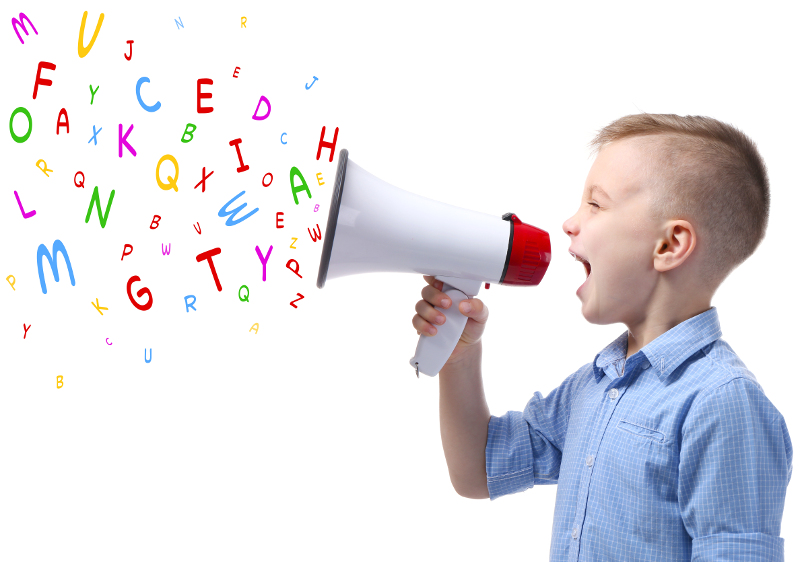 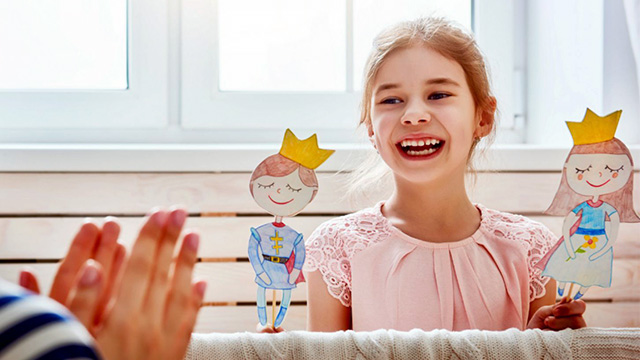 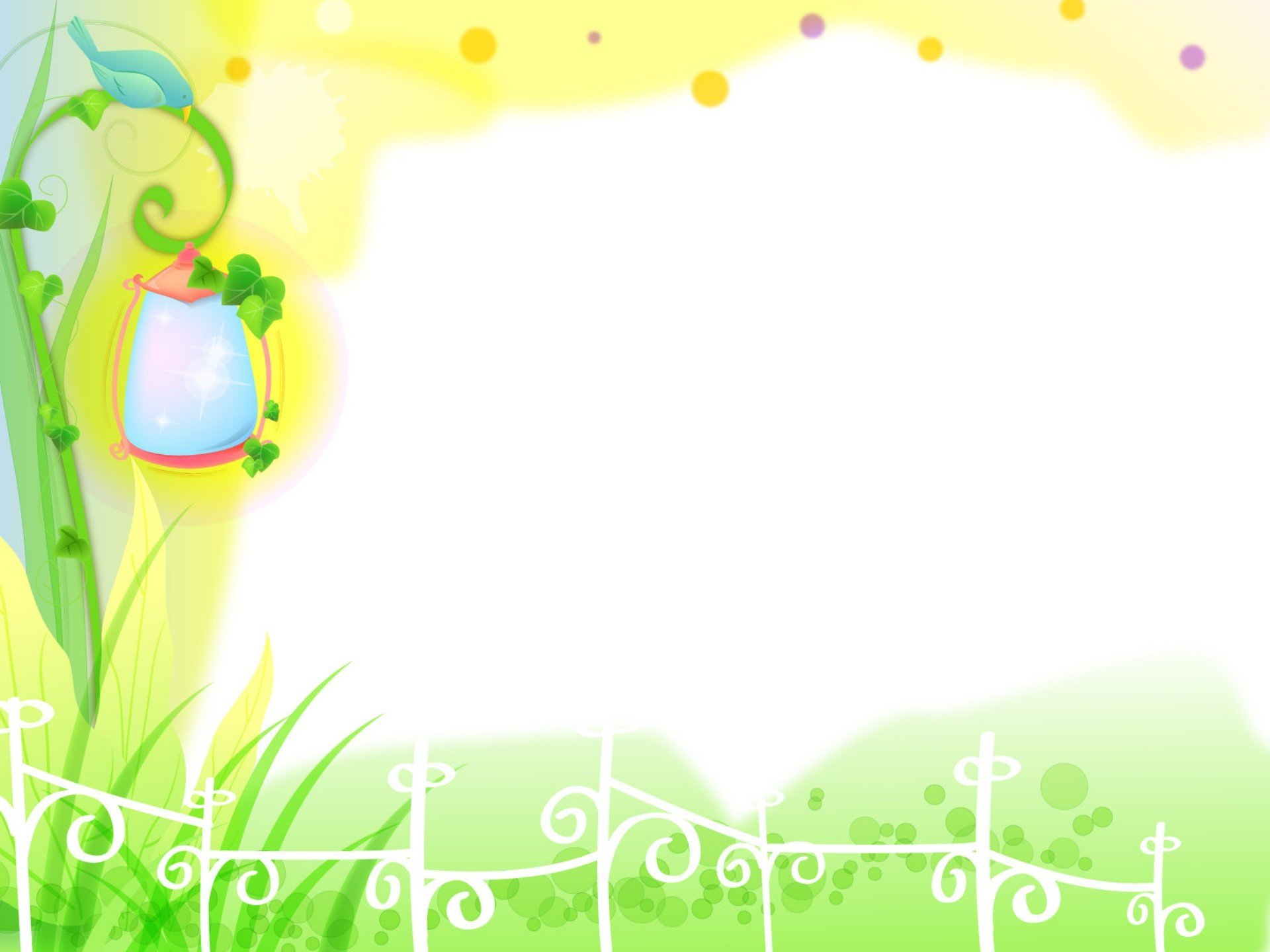 Чтение сказок
Творческое мышление
Усвоение социальных норм и ценностей
Эмоциональный интеллект
Понимание и выражение чувств
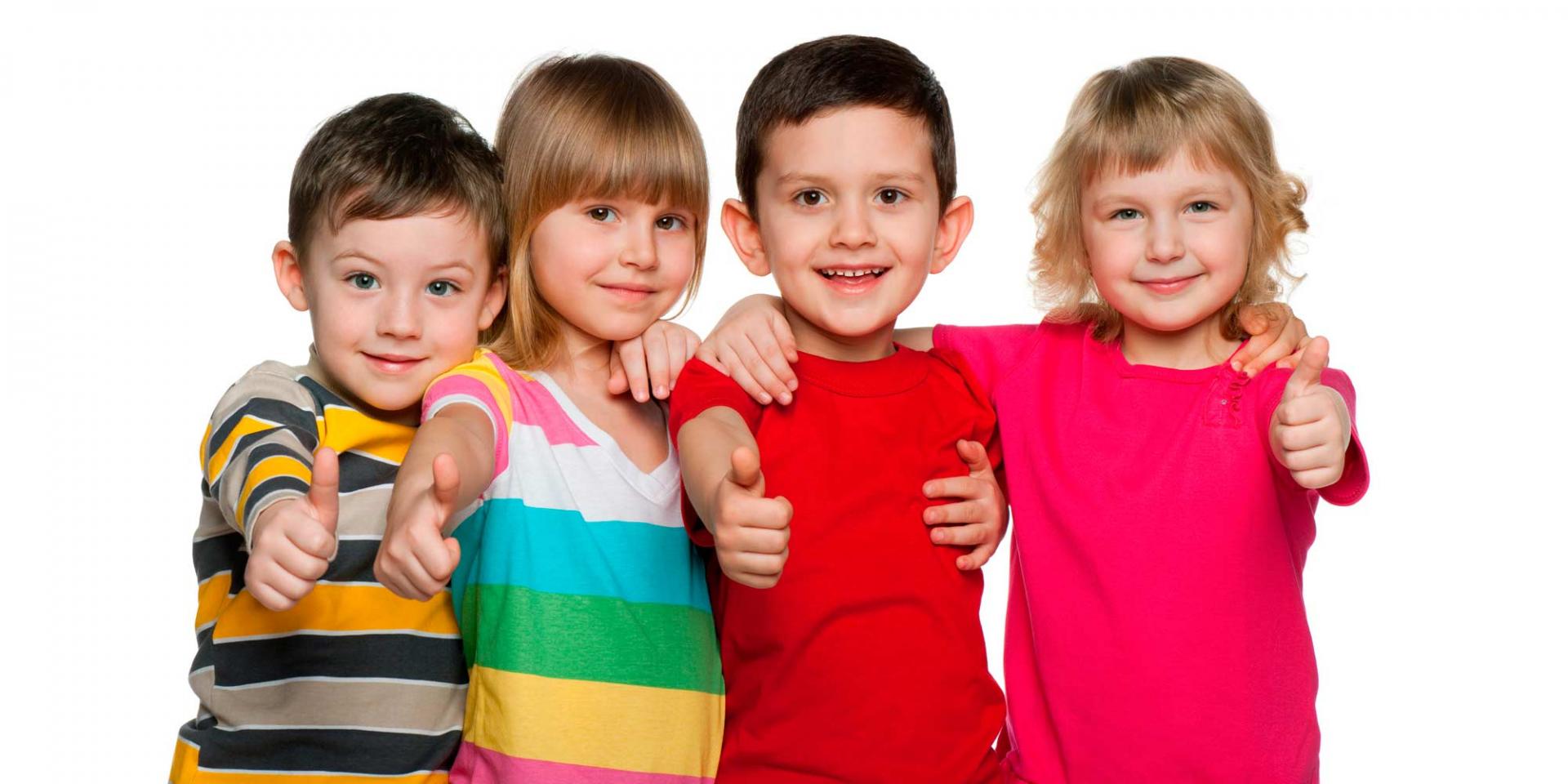